INTERACTIONS WITH TOUCH: Important Considerations for Learners with Deaf-Blindness
Susan M. Bashinski
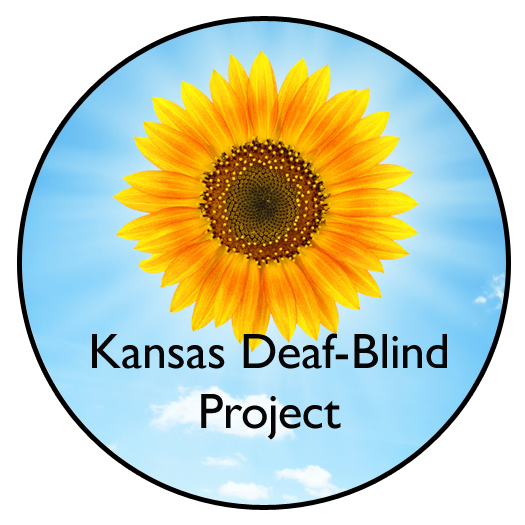 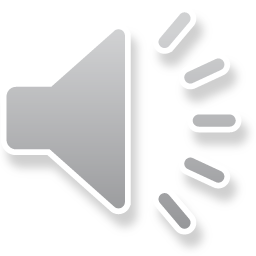 LEARNERS’ INTERACTIONS WITH TOUCH
All human beings require tactile input
Research shows that positive “touches” are correlated with good physical and mental health
Touch assists learners with deaf-blindness to come out into the world, and engage with a partner
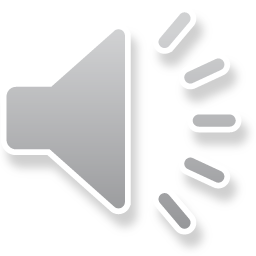 HISTORICAL PERSPECTIVE
Jan van Dijk:
Developed the movement-based approach to working with learners who had deaf-blindness, with colleagues in The Netherlands
Stemmed from his curiosity regarding how children with DB acquired info about the world
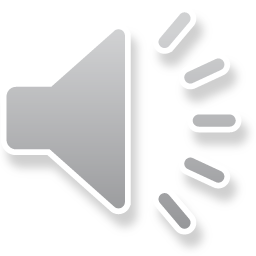 HISTORICAL PERSPECTIVE (CONT.)
van Dijk’s orientation and themes:
whole-child approach
inter-relationship of the neurologic state of the child and external influences, in the environment
reversing a child’s inwardly-directed behavior
reciprocal turn-taking
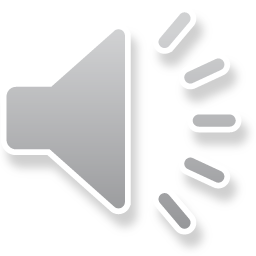 VAN DIJK’S MOVEMENT-BASED APPROACH
STAGE 1:  NURTURANCE
enter the learner’s world; establish a trusting and secure relationship
encourage touching / feeling early on, as well as close proximity to enable determination of muscle tone
use hand-under-hand for exploration
be very careful of the hands during interactions
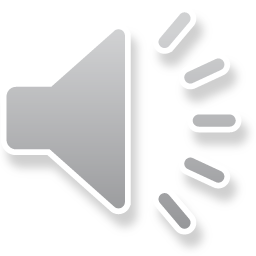 VAN DIJK’S MOVEMENT-BASED APPROACH (CONT.)
STAGE 2:  RESONANCE
enter the learner’s world
join the learner in movements she enjoys; imitate his motion and vocalizing
maintain high levels of physical contact
utilize a start - stop - start format
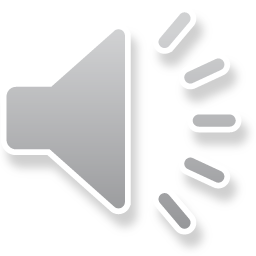 ASSESSMENT OF THE TACTILE ENVIRONMENT
How / when does the learner have physical contact with others?  How does the learner respond to these physical interactions?
How / when does the learner have an opportunity to touch, explore, handle, and use materials?
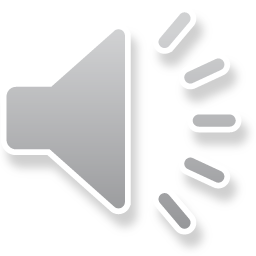 ASSESSMENT OF THE TACTILE ENVIRONMENT (CONT.)
How is the environment arranged / organized, to encourage tactile exploration and movement?
What adaptations might better facilitate the learner’s exploration, handling, and manipulation of objects?

(Chen & Downing,  2006, pp. 55 & 57)
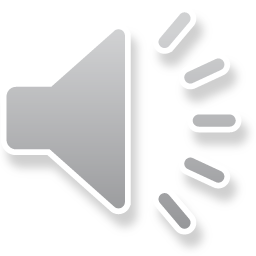 ASSESSMENT OF THE LEARNER’S USE OF TOUCH
Observe the learner’s hands, face, and body movements
Become aware of the learner’s skin, muscle tone, and movements
Determine how the learner uses her hands and for what purposes (e.g., “tools,” “sense organs,” “voice”)
Note what form(s) of touch the learner uses
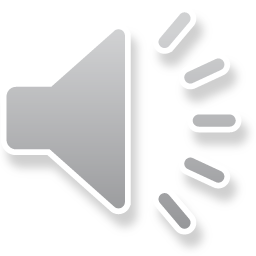 ASSESSMENT OF THE LEARNER’S RESPONSE TO TOUCH / TACTILE INFO
Awareness  (body movement)
Reflexive behaviors  (startle)
Attention  (reach, smile / frown)
Alerting behavior  (quieting body)
Recognition behavior  (differential response to familiar & unfamiliar people)
Discrimination (showing preference)
Comprehension behavior  
(Chen & Downing,  2006, p. 56)
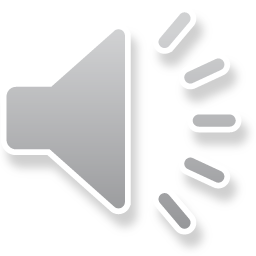 LEARNERS’ INTERACTIONS WITH TOUCH (CONT.)
In addition to learning basic tactile skills, many children who experience deaf-blindness need to learn to use touch as a FORMAL CUE for understanding the people in their environments.
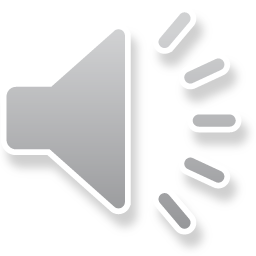 WHAT IS AN TOUCH CUE?
A TOUCH CUE consists of 
tactile contact,
made in a consistent manner 
directly on the learner’s body, 
to communicate with her.
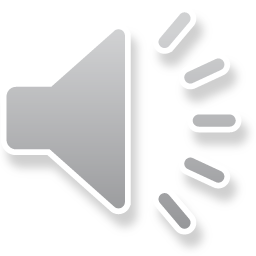 WHY USE TOUCH CUES?
The PURPOSE of a touch cue is to communicate a variety of a partner’s intents.  The use of touch cues may reduce a learner’s startle, or challenging behaviors, by helping her anticipate what is going to occur.
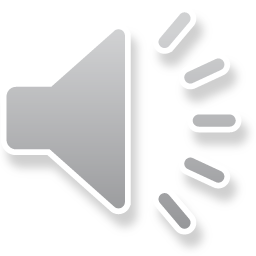 EXAMPLES OF TOUCH CUES
Tapping the child’s bottom (in supine)- “I’m going to lift your hips” (for diaper)
Gently pulling up on the child’s upper arms - “Get ready to stand up.”
Touching the adolescent’s left elbow - “This is the way I say ‘HI,’ so you know who I am.”
Rubbing the middle of the adolescent’s back - “I like that.”
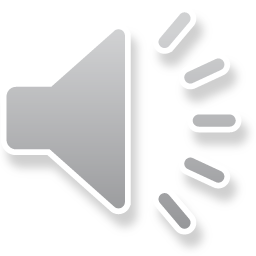 CONSIDERATIONS IN USING TOUCH CUES
Does the learner have any severe neurological disability?  (This might affect her ability to perceive the touch cue OR    she might have significant tactile defensiveness.)
Talk with the learner’s physical therapist and / or occupational therapist!
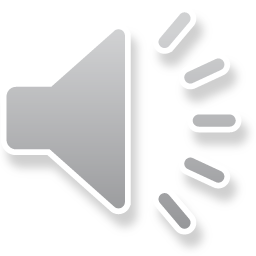 CONSIDERATIONS IN USING TOUCH CUES (CONT.)
Type and placement of touch must be carefully selected
Generally speaking, a firm touch cue is more effective than a light stroke
Touch cues should be easy for the learner to differentiate from routine physical contact
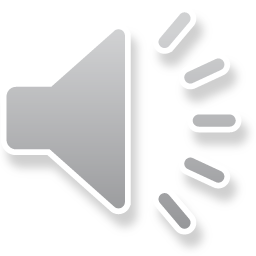 ADVANTAGES - TOUCH CUES
Requires no motor skills, on the learner’s part, to be able to receive a touch cue
Easy to develop
Support participation in familiar, daily routines
Relatively low demand on the learner’s:
cognitive skills
memory skills
representational skills
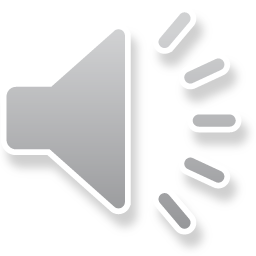 DISADVANTAGES - TOUCH CUES
Interaction partners might not utilize touch cues in a consistent manner
Using touch cues might be uncomfortable (for either the partner and / or the learner), because of personal differences or culture
Touch cues can only convey limited content 
Poor selection or utilization of touch cues might startle or confuse the learner
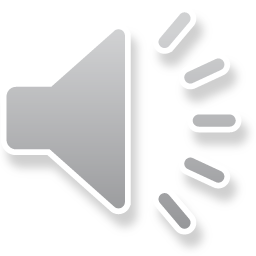 INTERACTION STRATEGIES FOR USING TOUCH CUES
Consider the learner’s preferences when selecting both the type of, and placement for, a touch cue
NEVER force a learner to accept a touch cue, or to engage in mutual touch “conversations”
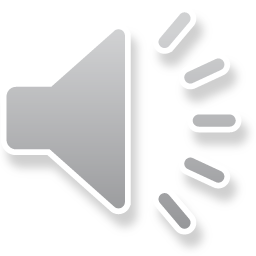 RESOURCE: TOUCH CUES
See Project SALUTE:  Successful Adaptations for Learning to Use Touch Effectively http://www.projectsalute.net/Learned/Learnedhtml/TouchCue.html 
“What We’ve Learned-Information Sheets”
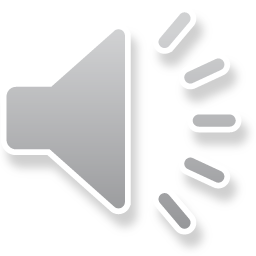 KEY POINTS TO REMEMBER
When approaching the learner, always let her know you are there
Identify yourself to the learner every time you are with her, even if she has partial sight
 Always let the learner know what is going to happen next
Use TOUCH CUES
Use OBJECT CUES
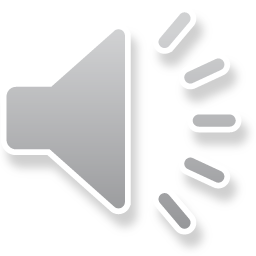 [Speaker Notes: SUSAN USE TRANSPARENCIES HERE!!!]
KEY POINTS TO REMEMBER (CONT.)
Whenever possible, allow the learner the opportunity to make choices in an activity
Utilize a tactile cue to let the learner know when you are available for interaction
Find a way to always let the learner know when an activity is finished
Always let the learner know when you are leaving
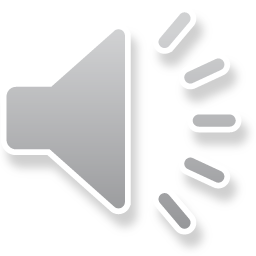 [Speaker Notes: SUSAN USE TRANSPARENCIES HERE!!!]
REFERENCES
Chen, D., & Downing, J. E. (2006). Tactile strategies for children who have visual impairments and multiple disabilities:  Promoting communication and learning skills. New York, NY:  AFB Press.
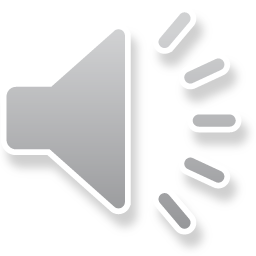 [Speaker Notes: SUSAN USE TRANSPARENCIES HERE!!!]
Credits
Developed by the Distance Mentorship Project at the University of Kansas

Content by:
Susan M. Bashinski
Megan Cote
Rebecca Obold-Geary

2011-2013